Особенности организации психолого-педагогического сопровождения несовершеннолетних, прибывших с территорий боевых действий СВО(из опыта работы МУ ПСЦ «НАДЕЖДА»)
Кочергина М.А., заместитель директора 
МУ ПСЦ «НАДЕЖДА» г. Заречного
Пункты временного размещения
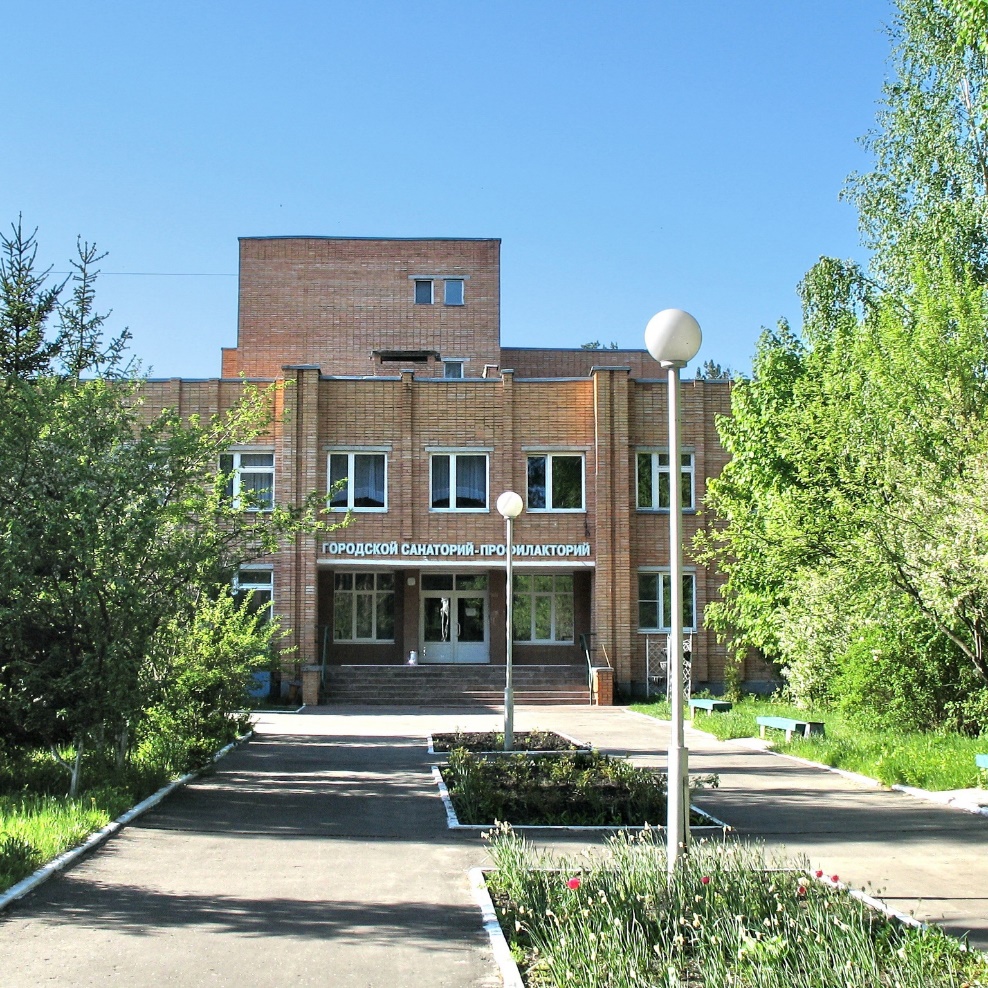 Целевые группы:
нормотипичные дети и подростки с нормативным кризисом взросления;
 дети и подростки, имеющие проявления последствий переживания травматического опыта;
 взрослые участники образовательных отношений, находящиеся в непосредственном взаимодействии с указанными категориями несовершеннолетних – сопровождающие, педагогические работники.
Цель работы –
создание условий для комплексного психолого-педагогического сопровождения детей и подростков, прибывших в ПВР, направленных на минимизацию негативных последствий длительной психотравмирующей ситуации, а также успешную социально-психологическую адаптацию несовершеннолетних.
Задачи:
организация психологической помощи несовершеннолетним, пережившим травматический опыт
 формирование и поддержание здорового и безопасного образа жизни несовершеннолетних
 развитие личностных ресурсов, адаптивных ценностно-смысловых установок у несовершеннолетних, формирование навыков совладания со стрессом
 организация психопрофилактических и психокоррекционных мероприятий по работе с негативными эмоциональными состояниями и деструктивными поведенческими паттернами у несовершеннолетних
 повышение уровня психологической культуры и психологической компетентности участников образовательных отношений
Алгоритм оказания психолого-педагогической помощи несовершеннолетним, проживающим в ПВР
Формирование команды педагогов-психологов в количестве не менее 6 человек для оказания экстренной психологической помощи в ПВР.
Проведение в первые два дня пребывания детей в ПВР занятий с элементами тренинга, направленных на создание в детском коллективе благоприятной психологической атмосферы, дружеских взаимоотношений, раскрытие личностных ресурсов несовершеннолетних (в т.ч. навыков и способностей).
Проведение психодиагностического скрининга с целью выявления актуального эмоционального состояния несовершеннолетних. 
Беседа с сопровождающими педагогами с целью выявления детей, которым нужна экстренная психологическая помощь (например, ребенок не спит, мучают кошмары, постоянно плачет, злится).
Индивидуальные и групповые занятия для несовершеннолетних, направленные на гармонизацию психоэмоционального состояния, обучение навыкам снятия эмоционального напряжения; выработки навыков стрессоустойчивого поведения, профилактики аутодеструктивных проявлений в подростковой среде и пр.
Индивидуальные консультации несовершеннолетних. 
Индивидуальные консультации для родителей (сопровождающих взрослых) по вопросам обучения, воспитания, развития, социализации детей.
Групповые занятия для сопровождающих педагогов по снятию психоэмоционального напряжения.
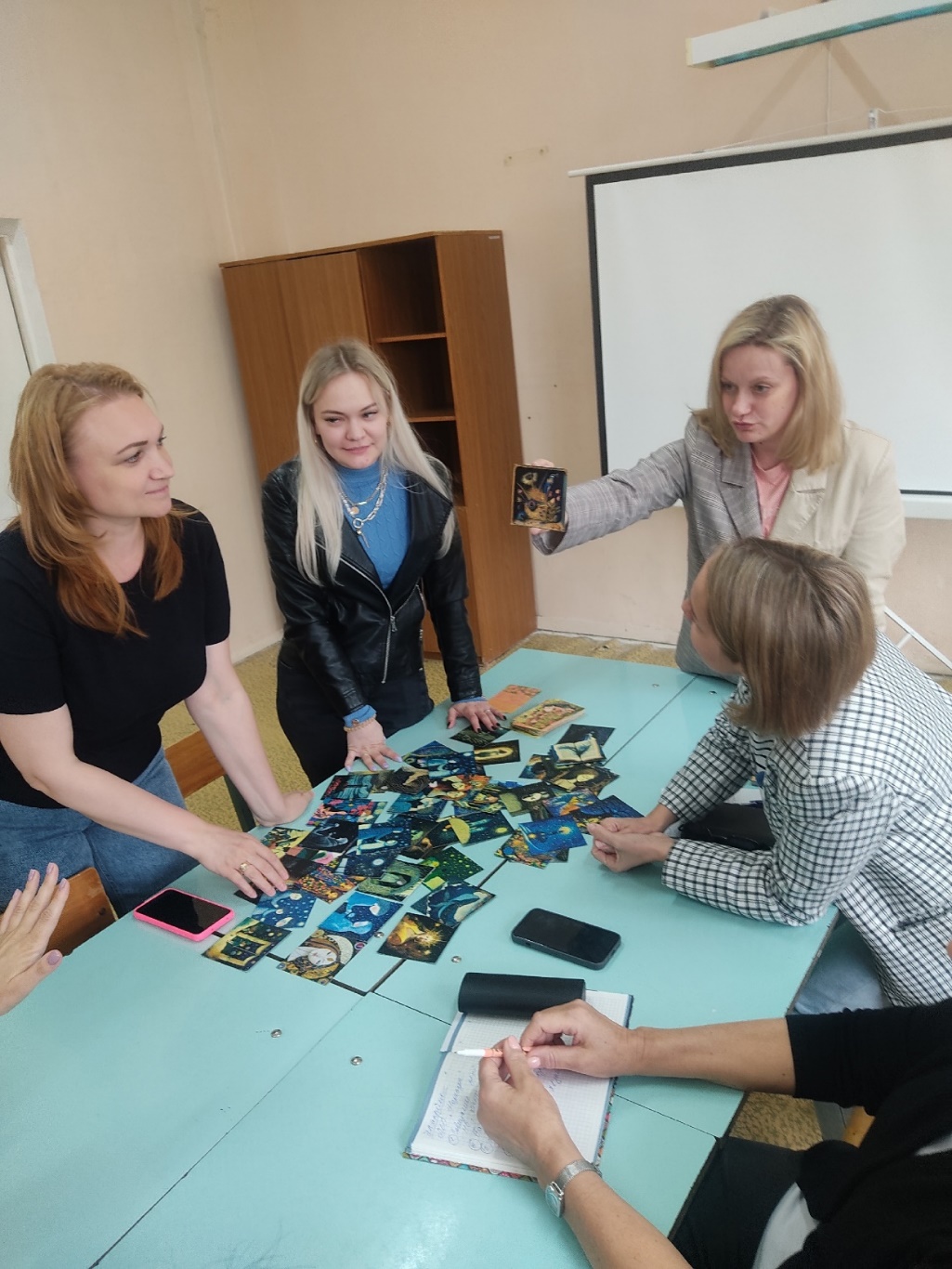 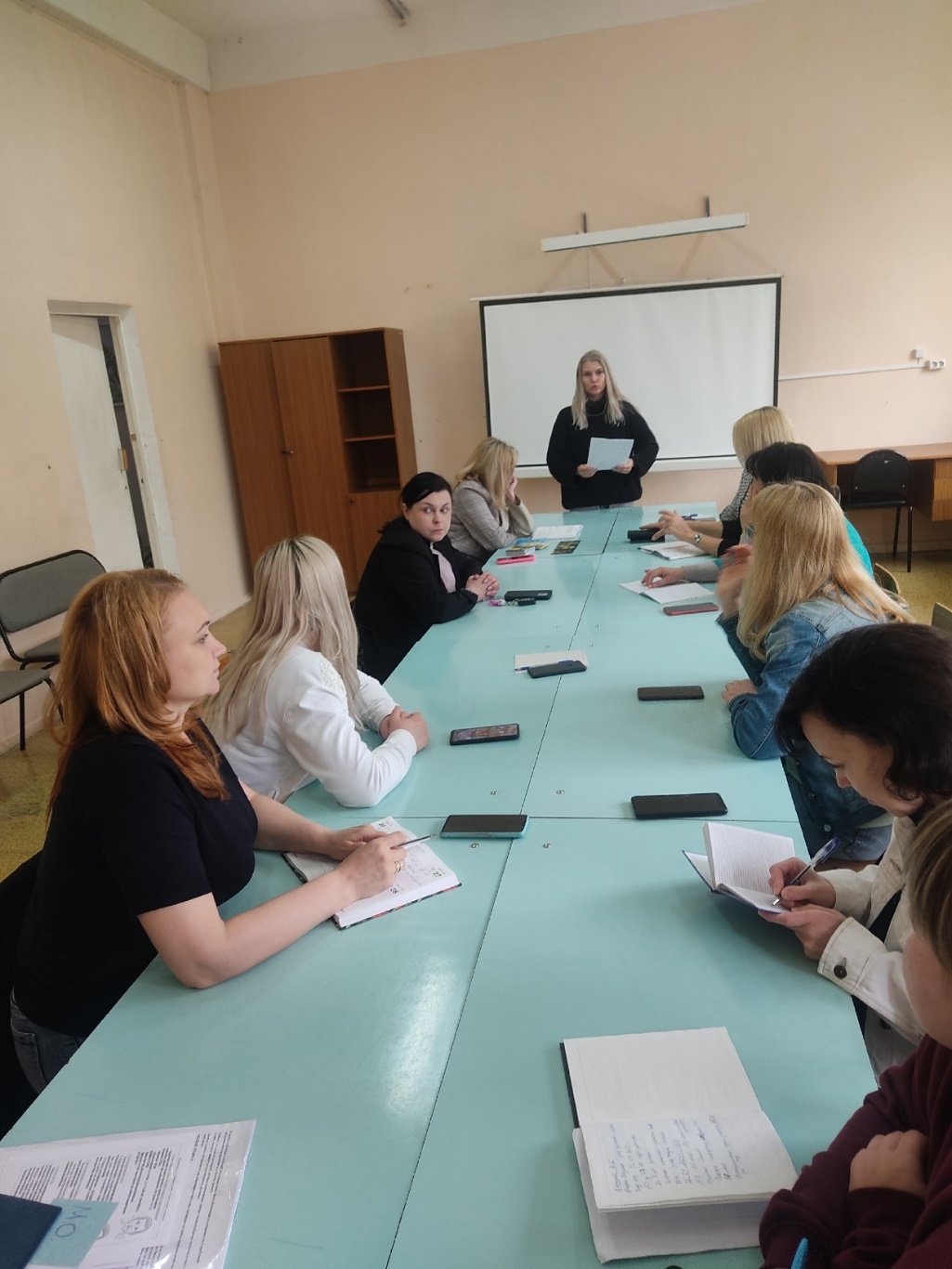 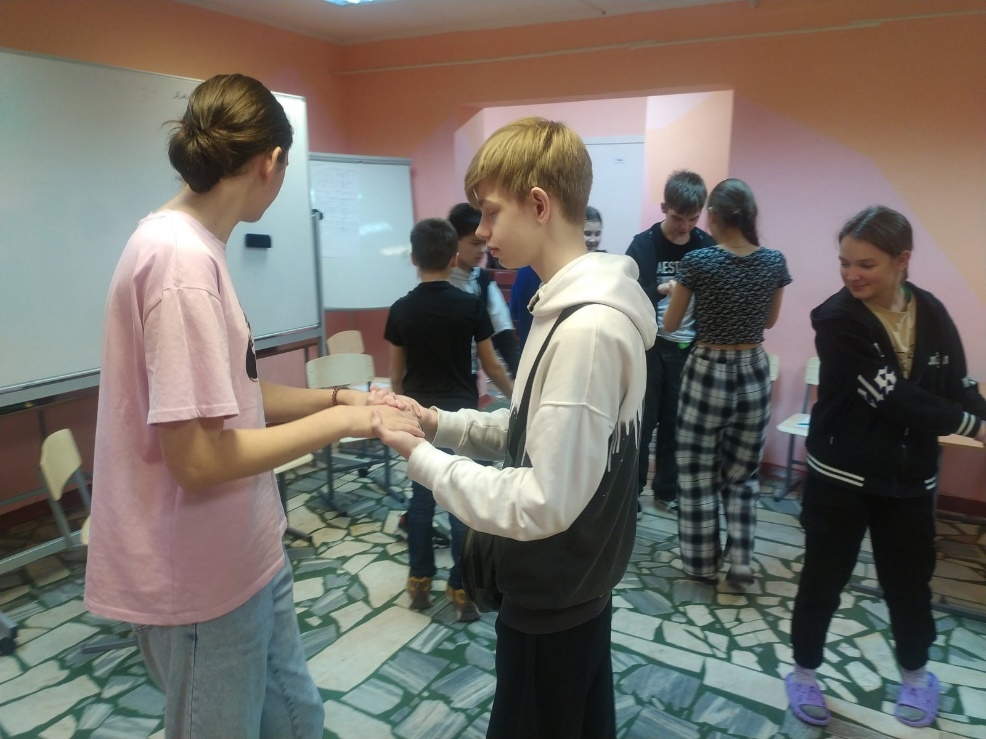 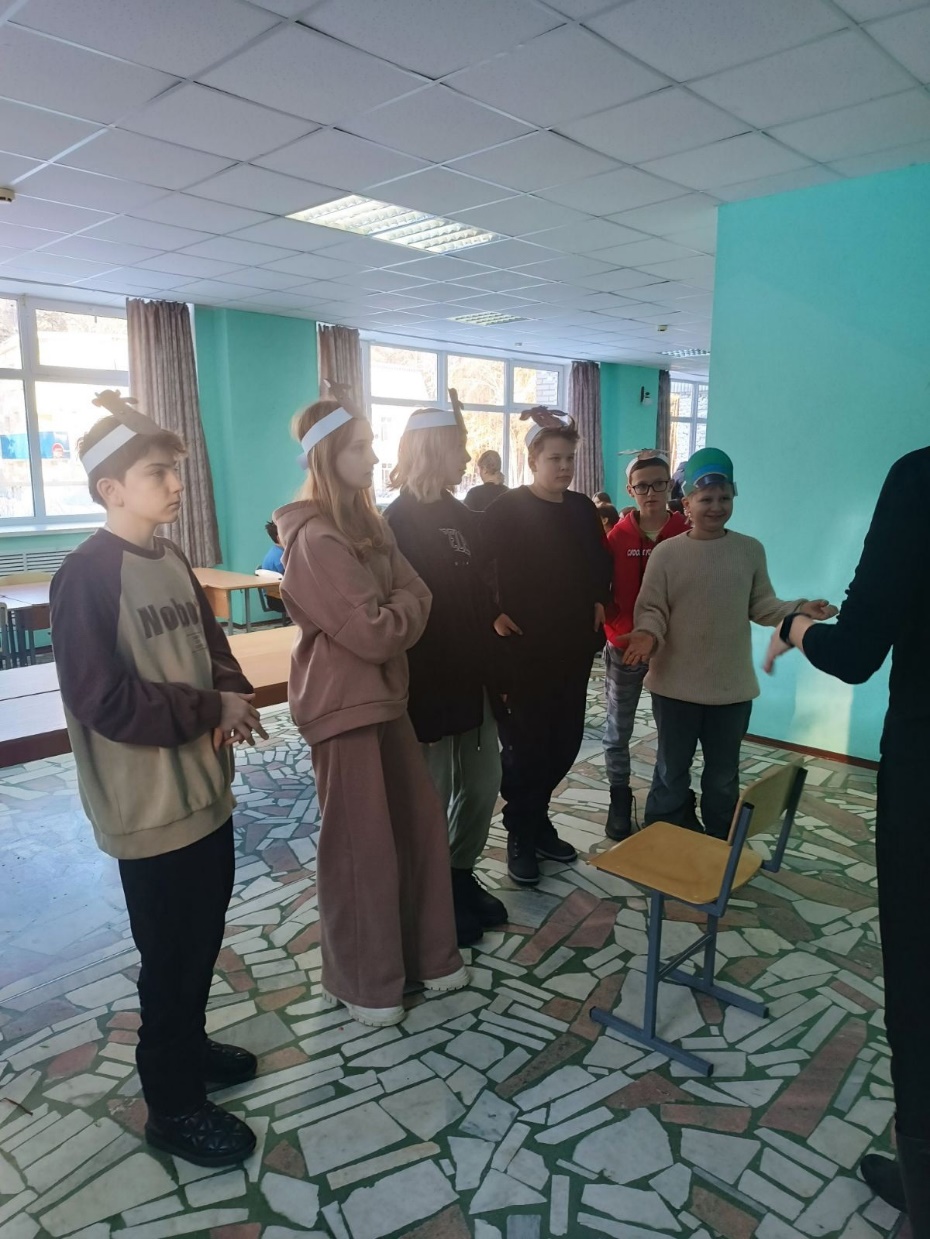 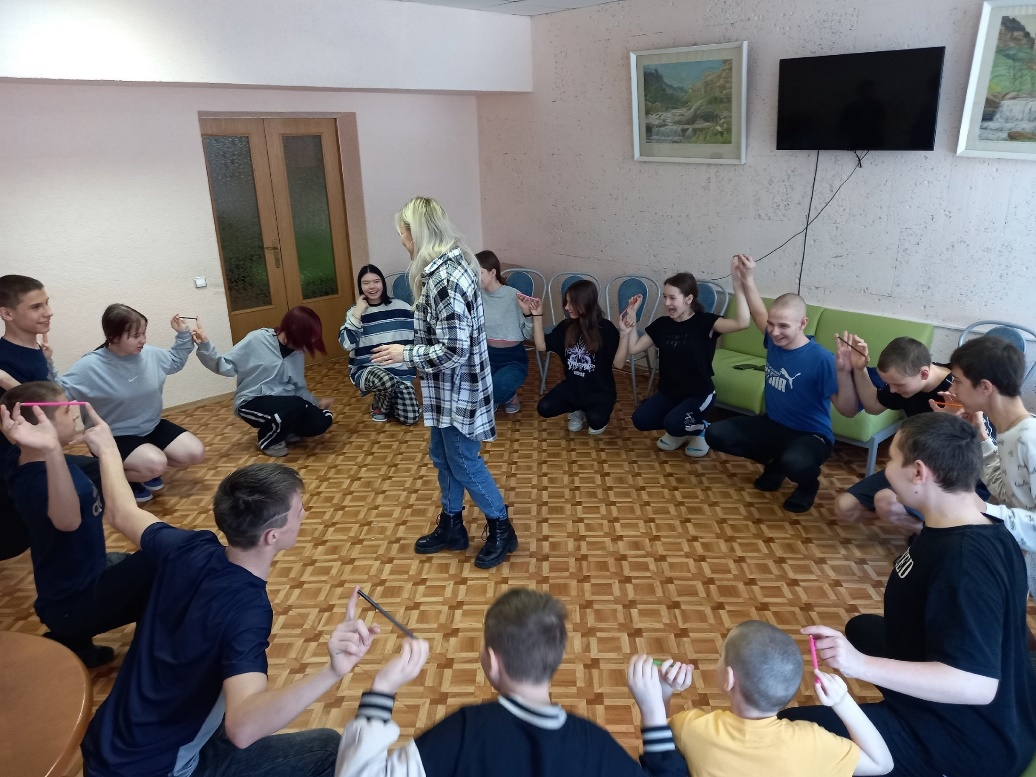 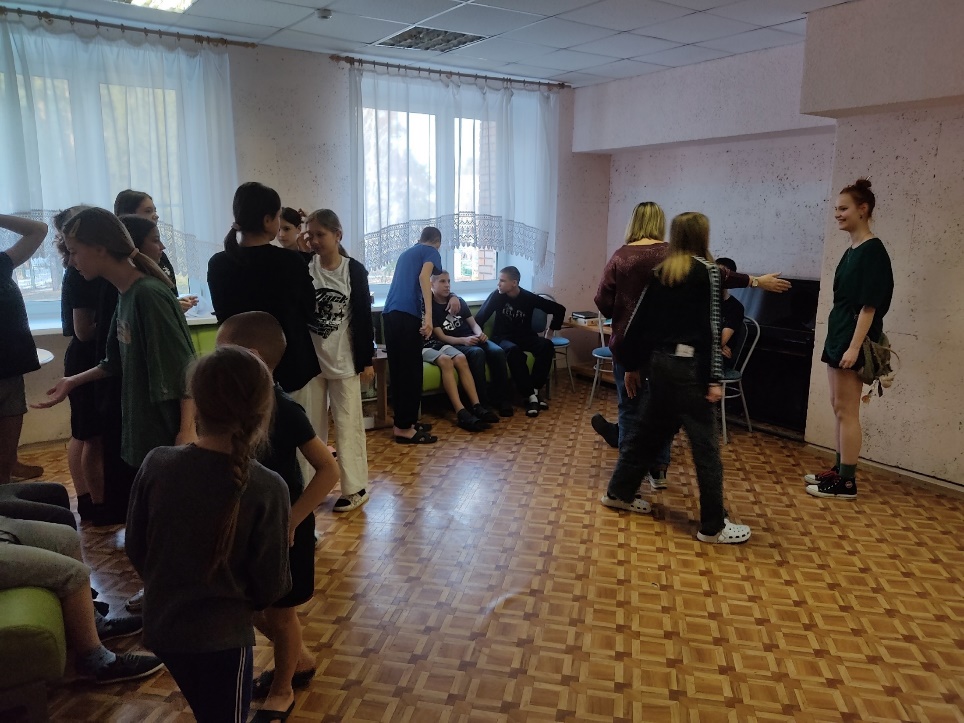 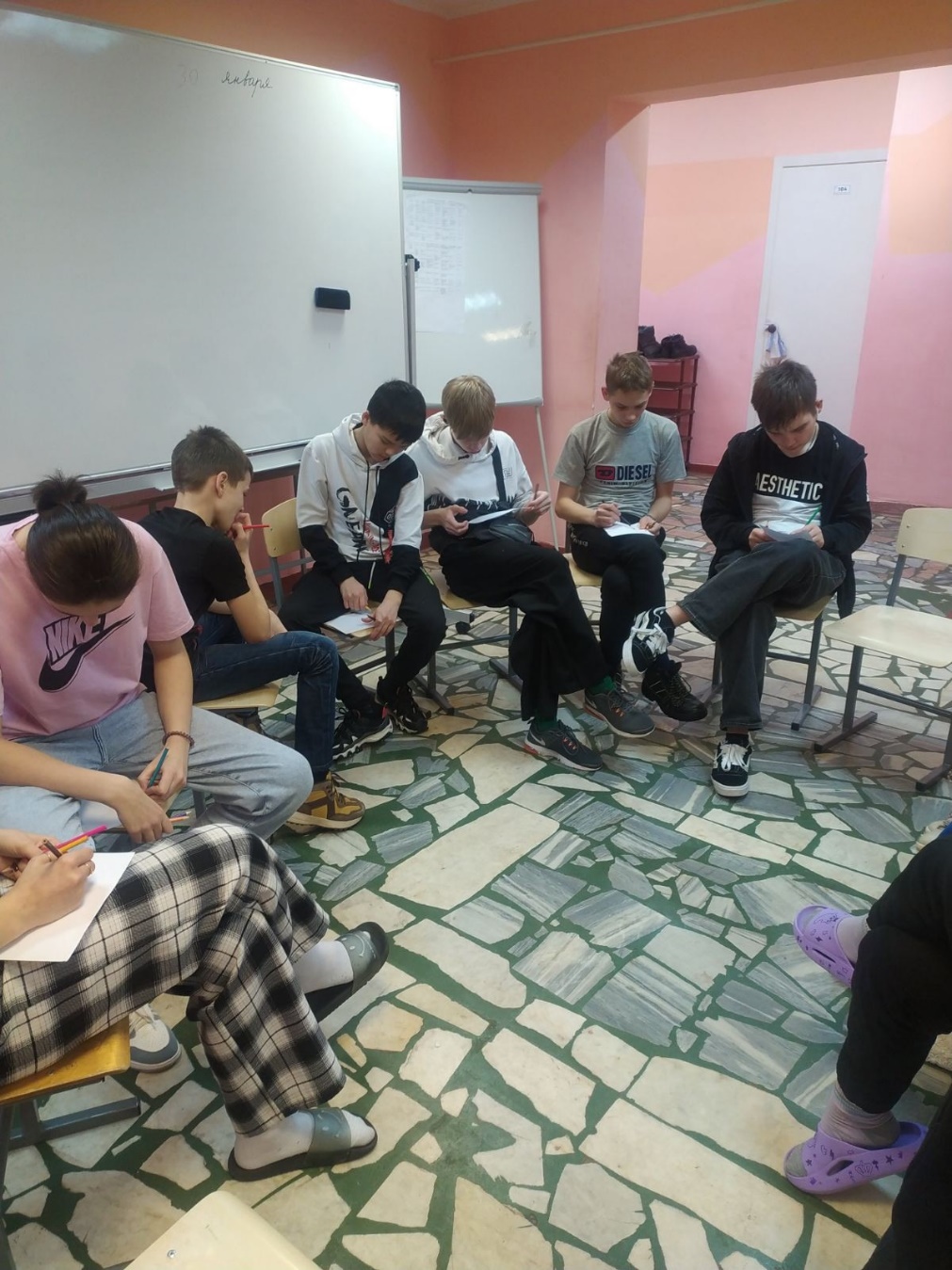 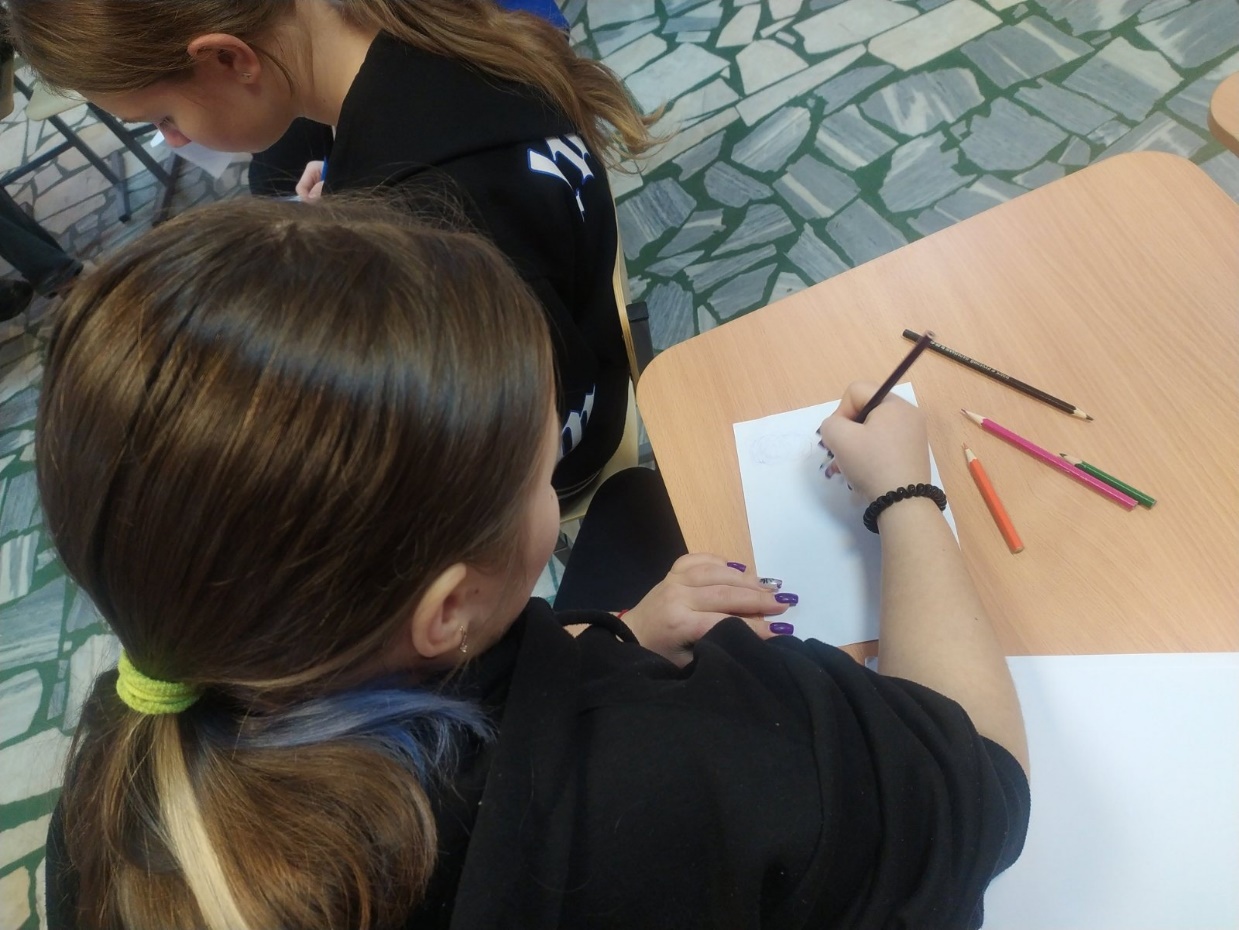 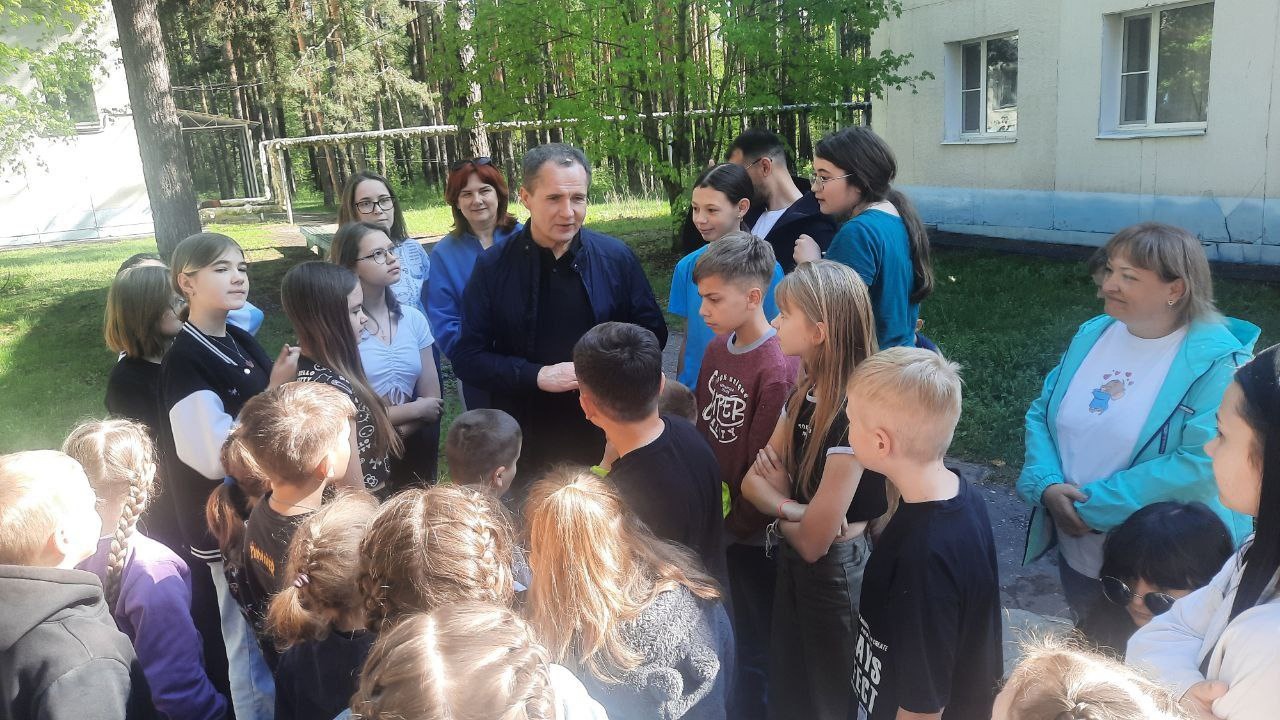 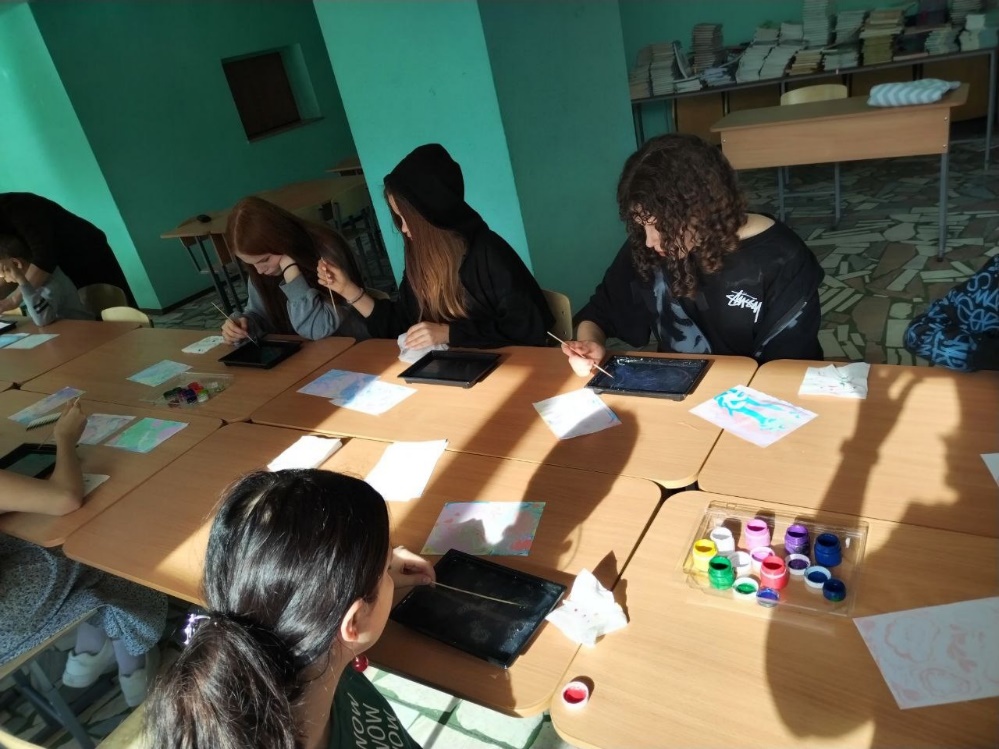 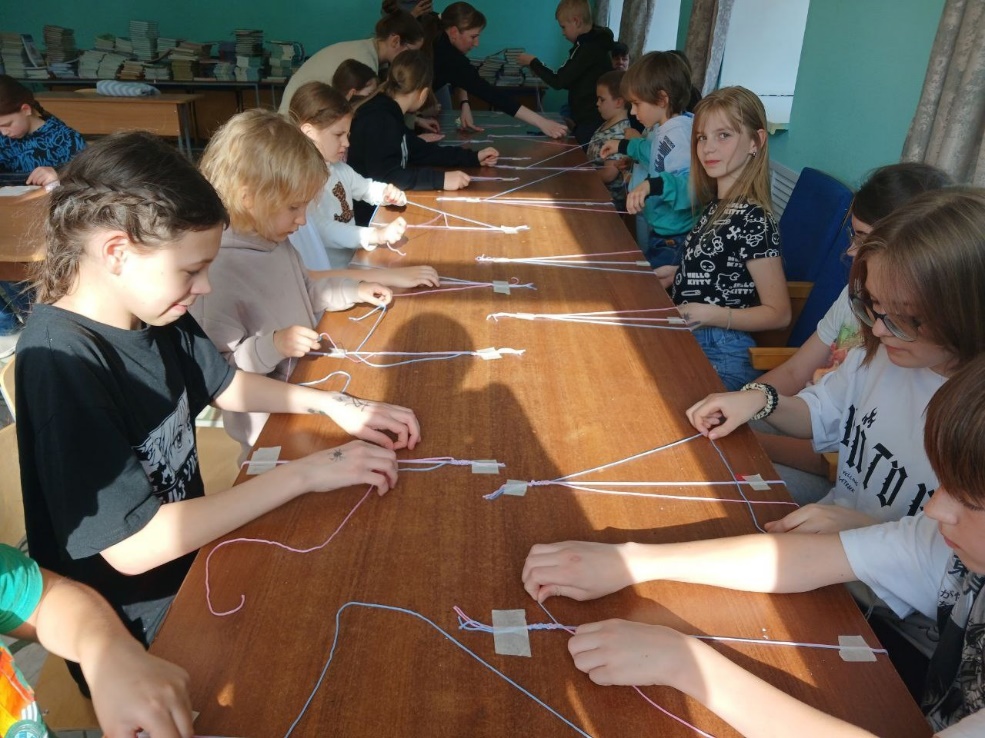 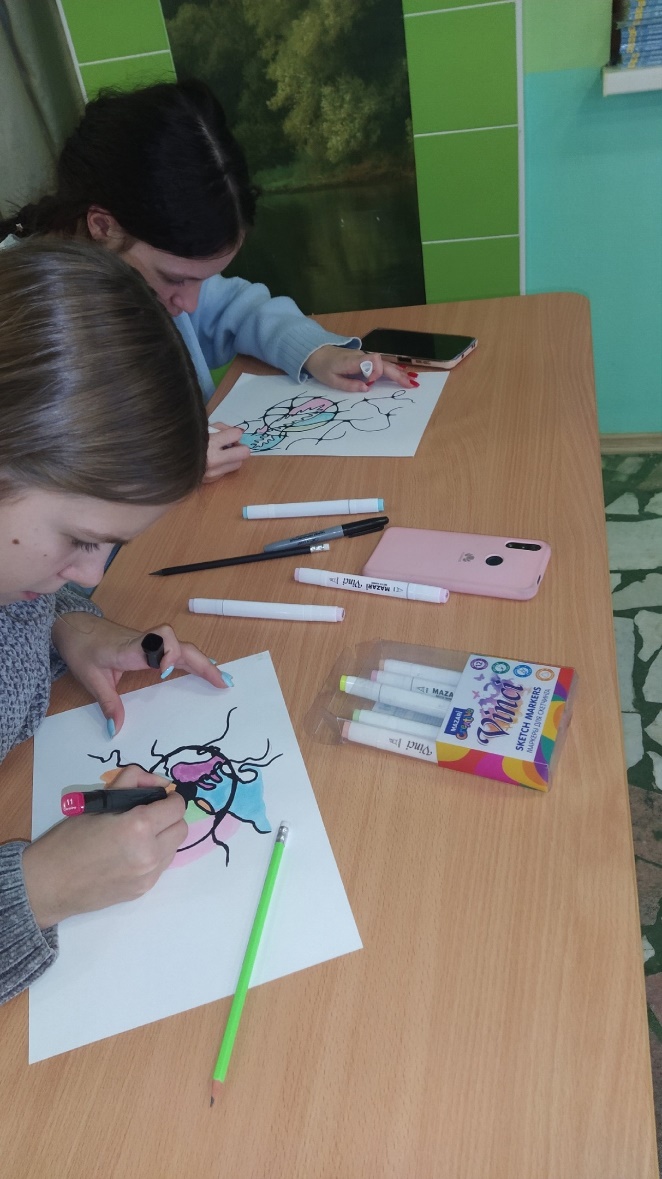 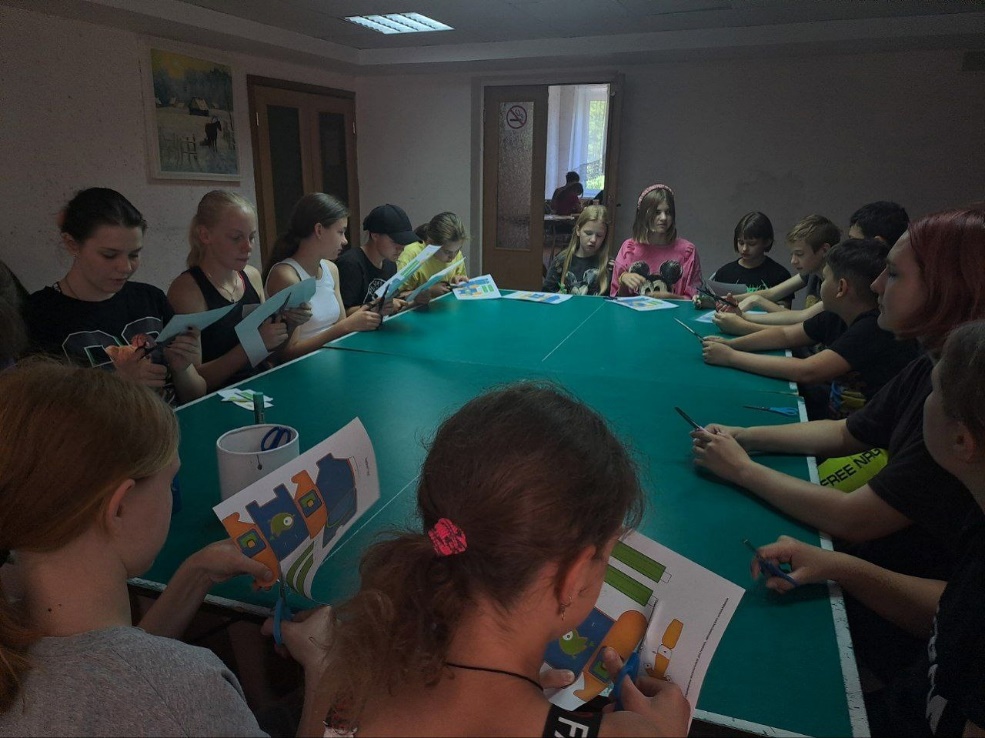 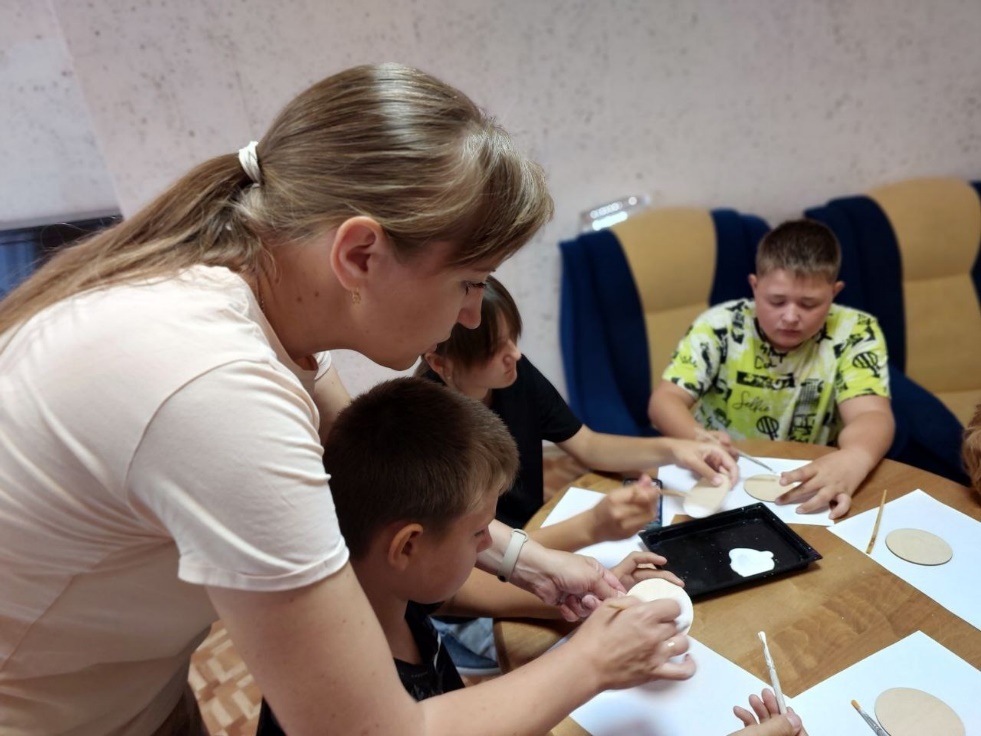 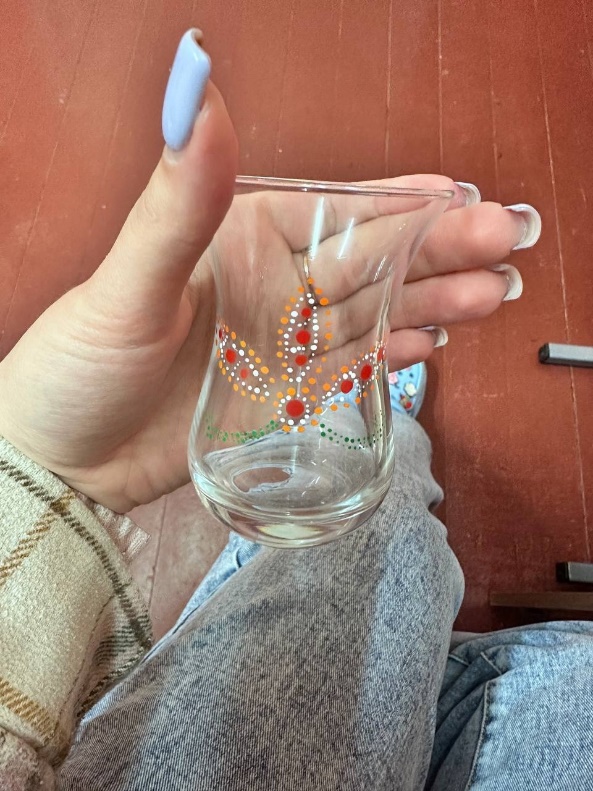 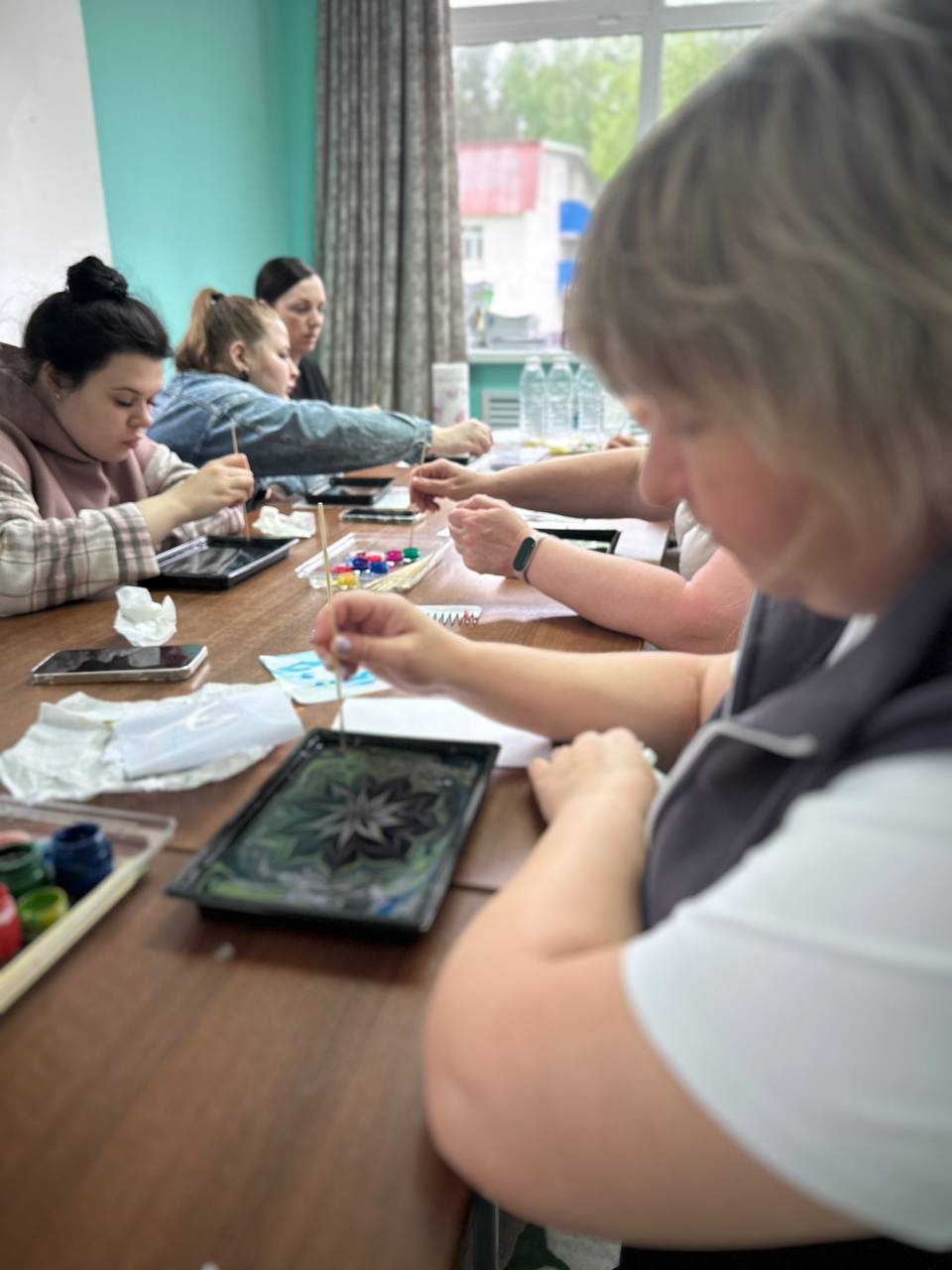 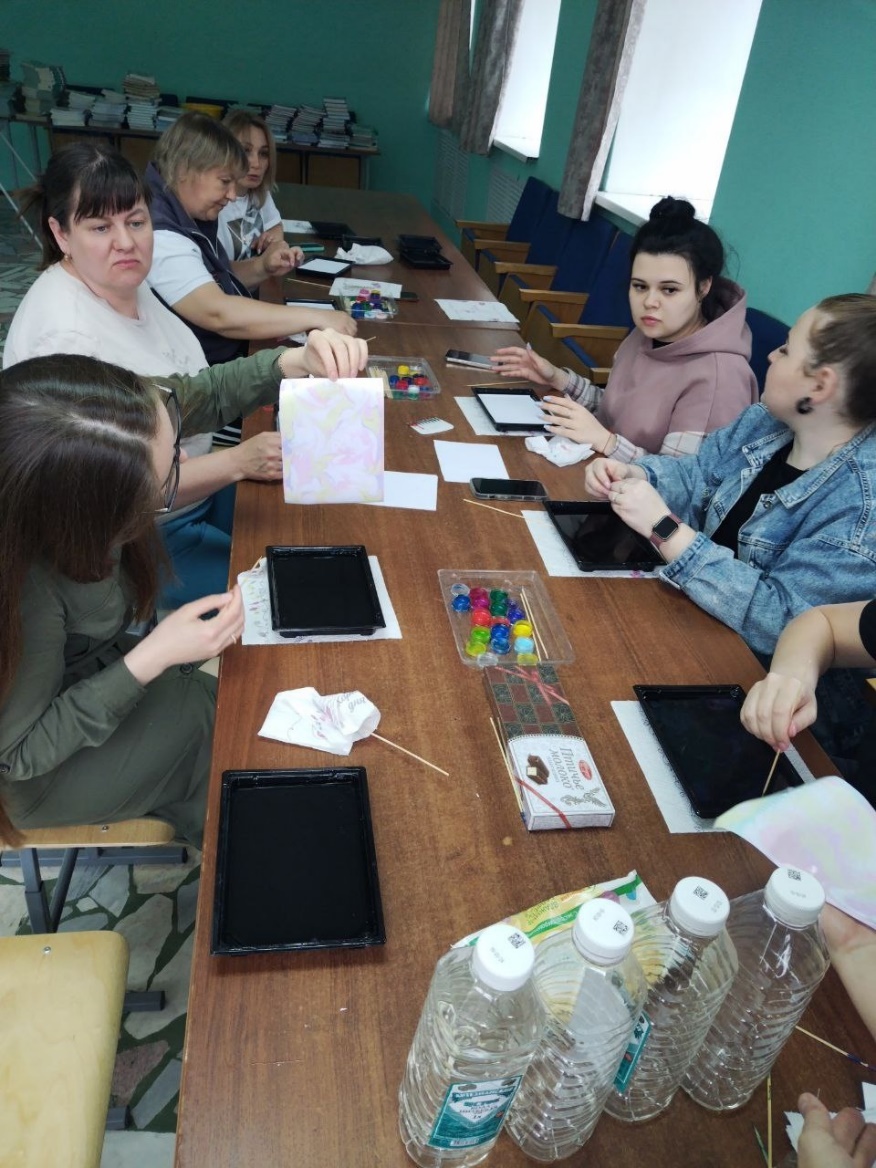 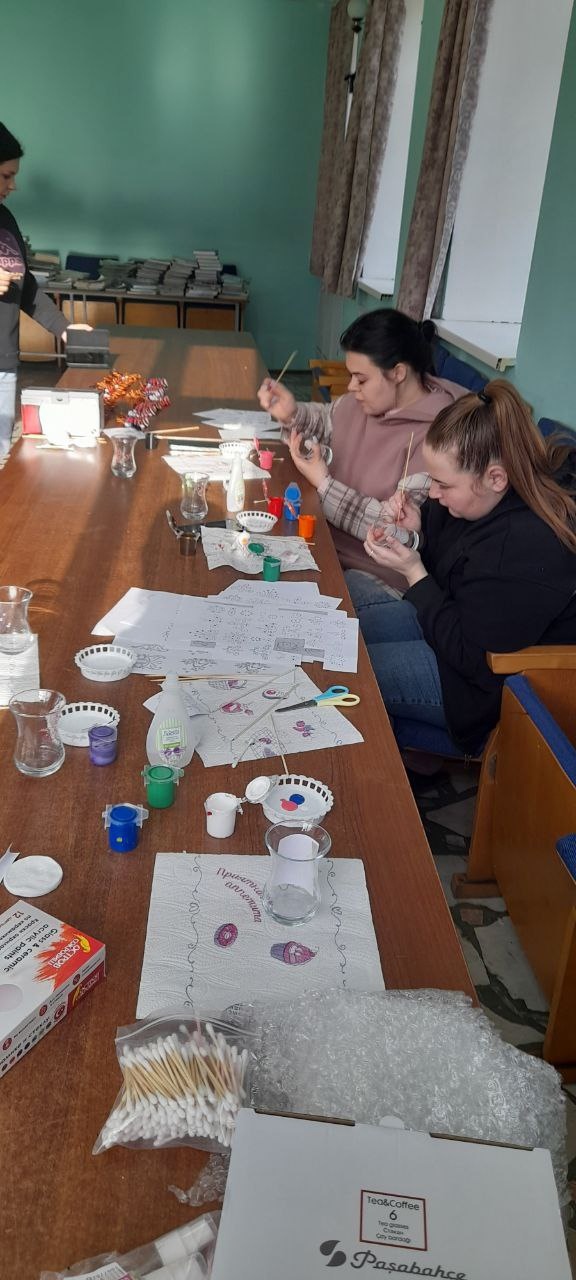 Повышенная тревожность, плаксивость
Нарушение сна
Панические атаки
Наиболее часто встречающиеся проблемы
Агрессивность
Самоповреждающее поведение
Отчуждение и изолированность от окружающей действительности
Конфликты с родителями и др.
СПАСИБО ЗА ВНИМАНИЕ!